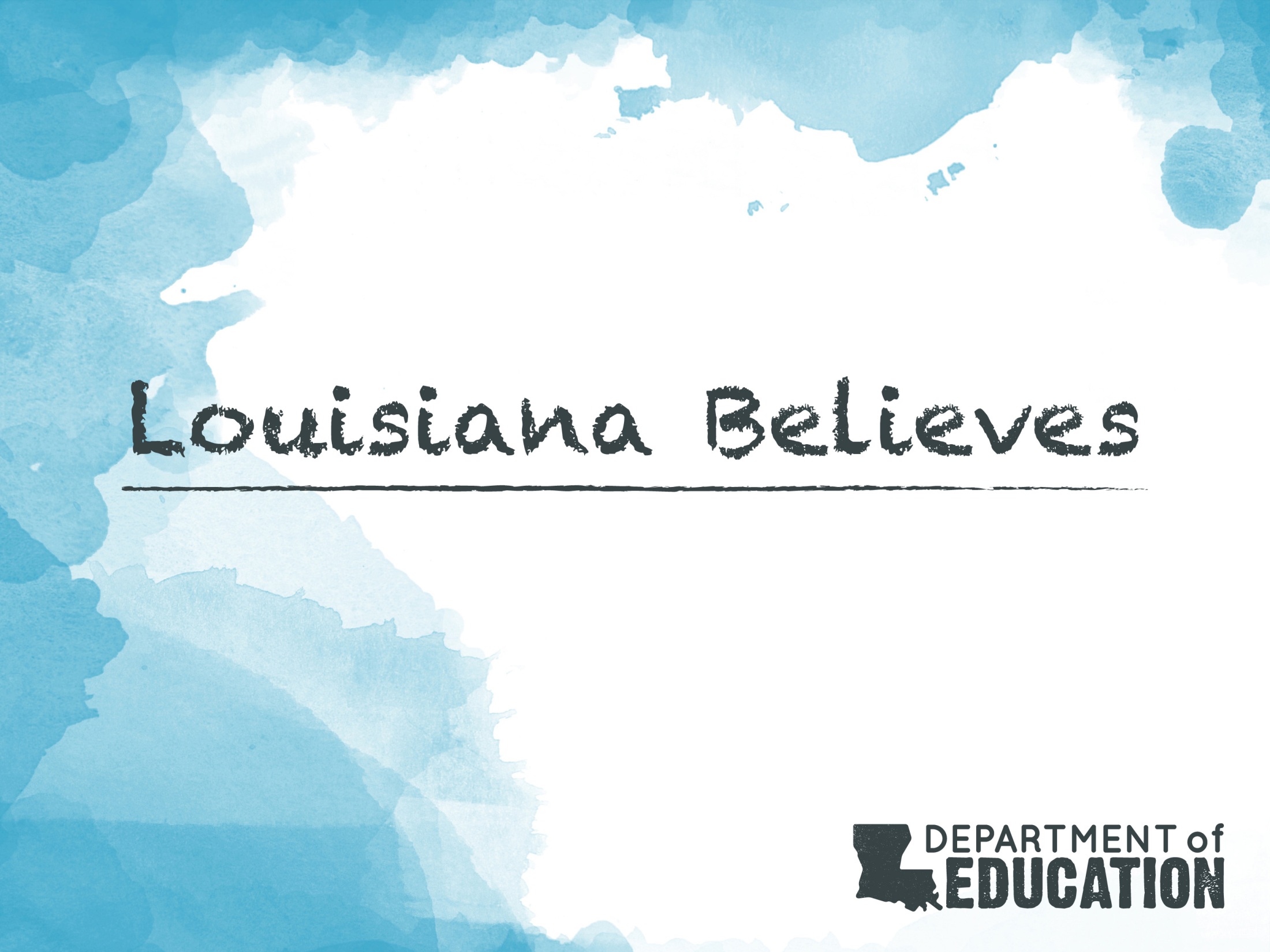 High Cost Services Allocation
Round 2
2014-2015
Overview of Webinar
Agenda
Overview of High Cost Services
Allowable Costs
Application Process-Round 2 Timelines
Allocation Methodology
Procedural Safeguards
Louisiana Believes
2
High Cost Services (HCS) Overview
High Cost Services (HCS) provides financial support to school systems and schools to support educating students with high cost disabilities during the 2014-2015 school year. 

LDOE has approximately $400,000 IDEA dollars for HCS

Applications are available through eGMS from November 17th  to December 19th.   

Round 2 targets new students to the school district or school since the original application period ended (June 30, 2014), and meet the established criteria.
Louisiana Believes
3
Definition of a High Cost Student
Students are eligible for HCS funds if they meet the following criteria:

The cost to educate and provide services to the student exceeds three times the average per pupil cost of $11,277.
3 x $11,277 = $33,831

The cost to educate and provide services to the student has a significant impact on the overall budget of the LEA.

All costs in the application are linked to the student’s IEP with other supporting documentation like the educational evaluation, individual health plan, or behavior intervention plan.
Louisiana Believes
4
Eligible vs. Ineligible Costs
Eligible and ineligible costs include, but may not be limited to:
Louisiana Believes
5
Application Process General Information
Applications are due to the LDOE no later than December 19, 2014. 

Applicants should complete all parts of the HCS application in eGMS to be considered for HCS funds.

Must target new students who have entered the LEA (school district or school) on July 1, 2014 or after.

The school systems and charter schools are responsible for submitting additional information in the application such as the evaluation, health plan or behavior plan unless they have been uploaded into SER in the Supporting Documentation window. The most current IEP will be viewed in SER.
Louisiana Believes
6
Student Data Required in The Application
School systems and schools must include the following items for each student for whom they wish to receive HCS funds:

An itemized list of the materials, services, and personnel the student needs in order to receive a free appropriate public education, and

A reasonable cost estimate for each of the materials, services, supports, and/or personnel included in the application.



Note: Costs for related service providers should be estimated based on amount of service hours on the student’s IEP.
Costs for materials and services should be prorated according to the specific use of the student.
Louisiana Believes
7
Allocation Methodology
Applications will be reviewed to determine eligibility.

Allowable costs will be determined for each student.

After reducing the allowable costs by the amount of MFP funding available, the financial impact to the applicant ‘s budget will be determined.

Applications will be ranked based on the percent impact of the allowable costs to the applicant’s  budget.

Four tiers of impact will be established  and a funding percentage assigned to each tier.

Recommended allocations will be presented to BESE for approval.

Note: Even other MFP funds are not being used, the methodology is the same.
Louisiana Believes
8
HCS Procedural Safeguards
HCS funds are student specific and cannot be used to support other students.

Any specialized equipment purchased with HCS funds will follow the student to any public school system or school within the state.

If the student approved for funds no longer needs the services designated in the application, or if the student withdraws or transfers to another school systems or school, the system or school that was allocated funds must notify the LDOE. 

Remaining funds will follow the student who transfers to any public school system or school within the state, if the LEA requests the funds.

The IDEA funds must be obligated by September 30, 2015.  All unused funds will revert to the LDOE after the liquation period ending on November 15, 2015.
Louisiana Believes
9